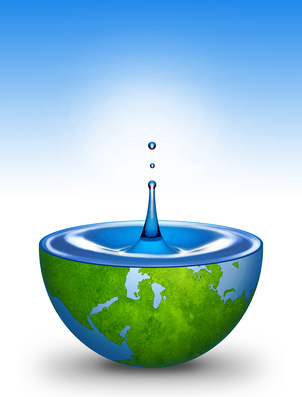 HYDROLOGY
The Scientific Study of the Earth’s Water.
Warm Up:
Salt water makes up __ % of all water on Earth.
Of all the fresh water, most is found in ________.
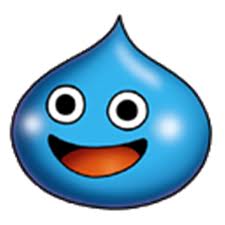 Warm Up:
Word Bank: transpiration, evaporation, condensation, infiltration
1. Occurs when liquid changes to a gas.
2. When water vapor cools and changes to a liquid.
3. When water vapor comes out of the leaves of plants and trees.
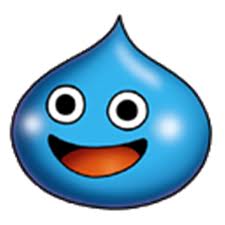 Work Session:
Water Cycle Chart
Finish Graph from yesterday
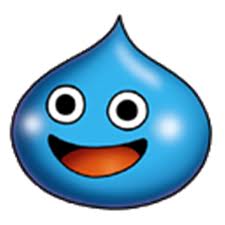 Do You Remember the Rock Cycle?
There is another cycle that happens on Earth that is similar to the Rock Cycle, It is called 
The Water Cycle
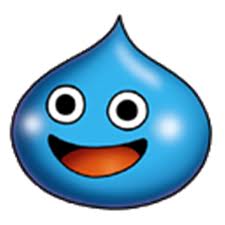 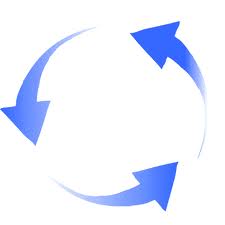 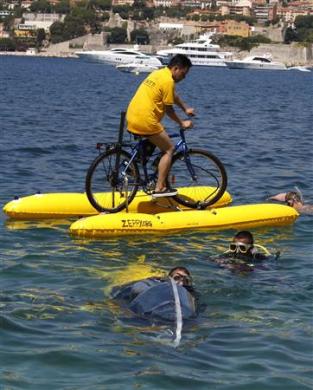 The Water Cycle
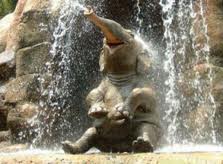 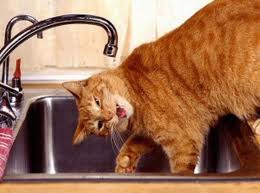 The water cycle is the
 continuous movement of 
water from sources on 
Earth’s surface—such as lakes, oceans, and plants—into the air, onto and over land, into the ground, and back to the surface.
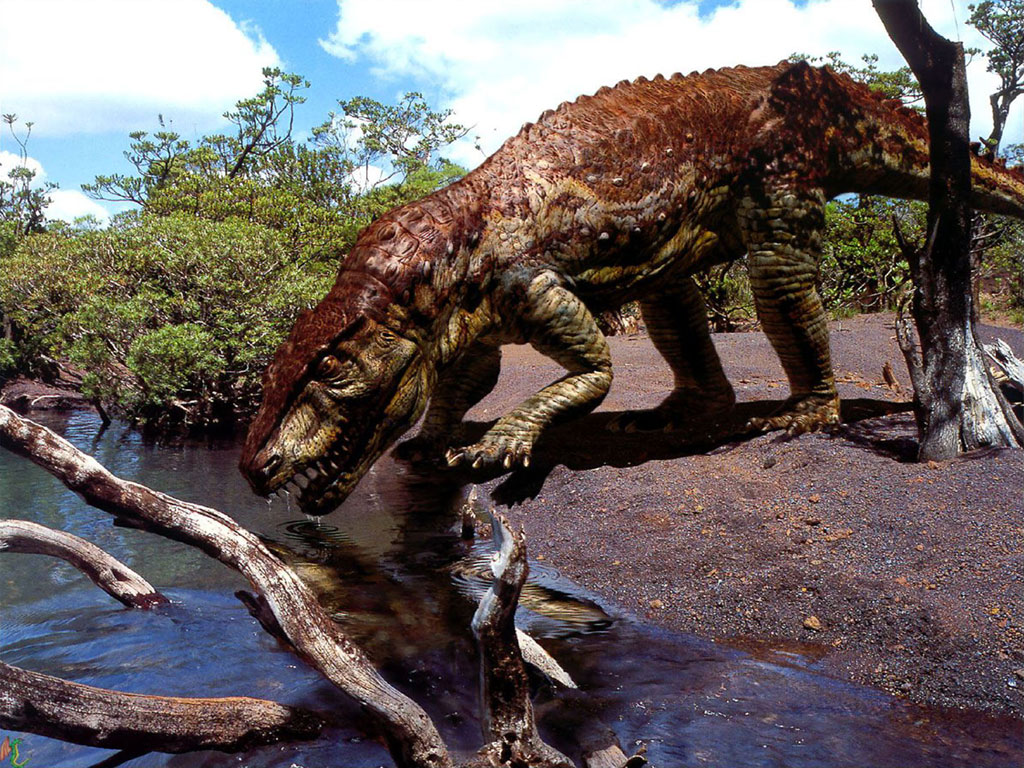 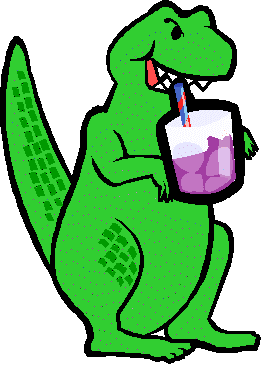 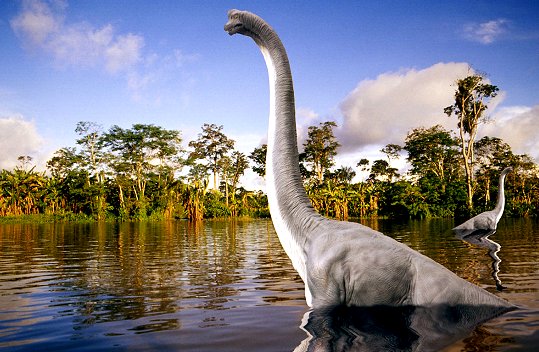 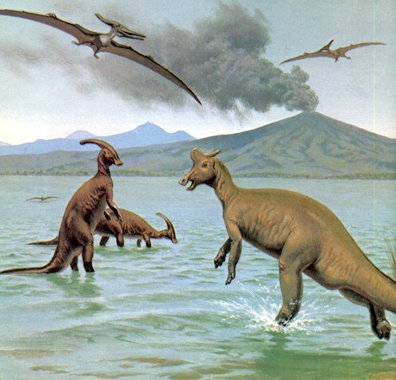 Did You Know?.....Dinosaurs used to drink the same water in prehistoric times that we drink  today?
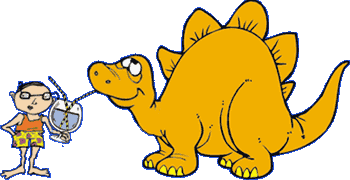 All Of Earth’s Water Is Just Moving Through The Water Cycle Over And Over Again Throughout Time.
Precipitation
Occurs when rain, snow, sleet, or hail falls to the surface of the Earth.
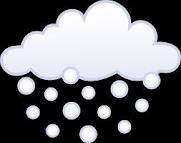 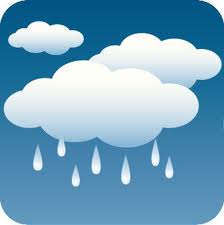 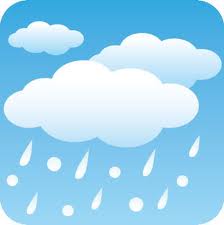 Evaporation
Occurs when liquid water changes into water vapor, which is a gas.
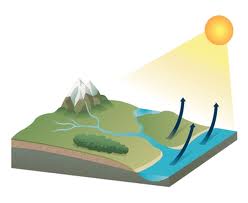 The Sun creates THERMAL ENERGY or heat which turns liquid water into water vapor in nature.
Condensation
Occurs when water vapor cools and changes into liquid.
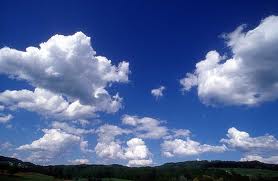 Water Drops In The Sky Can Create A Beautiful RAINBOW.
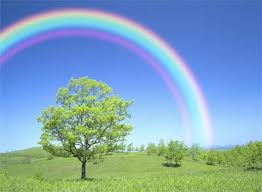 Infiltration
The process by which water on the ground surface enters the soil.
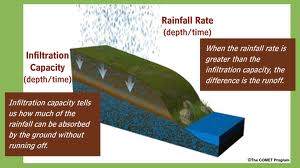 Other Things Happen In The Water Cycle such as…
TRANSPIRATION
RUNOFF
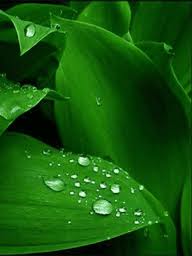 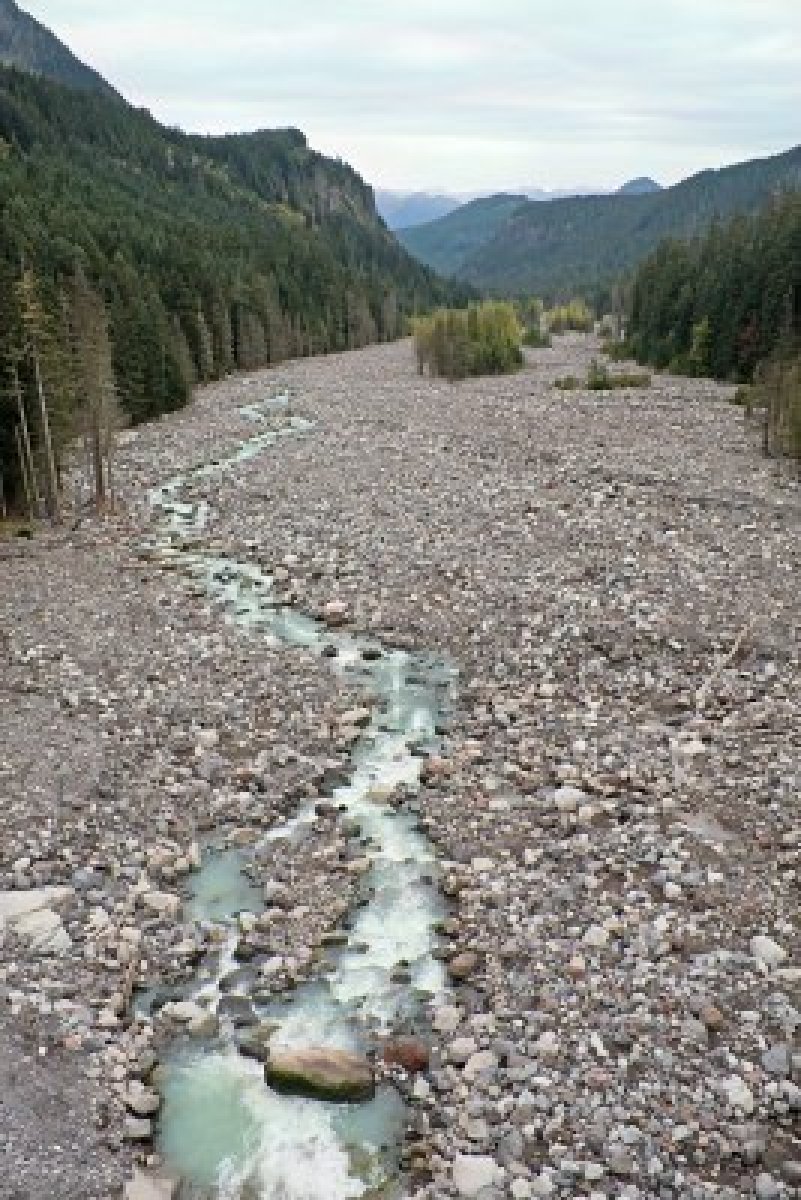 When water vapor comes out of the leaves of plants and trees.
When water from precipitation flows over land and collects in rivers, streams, and oceans.
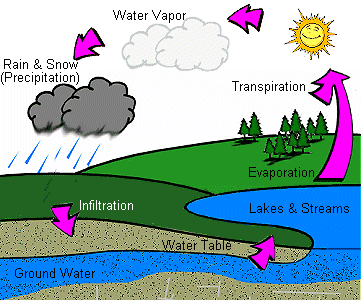 Condensation
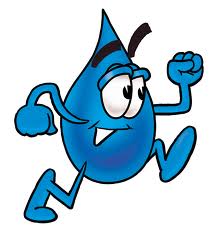 Infiltration
WATER is always on the move..
http://studyjams.scholastic.com/studyjams/jams/science/weather-and-climate/water-cycle.htm